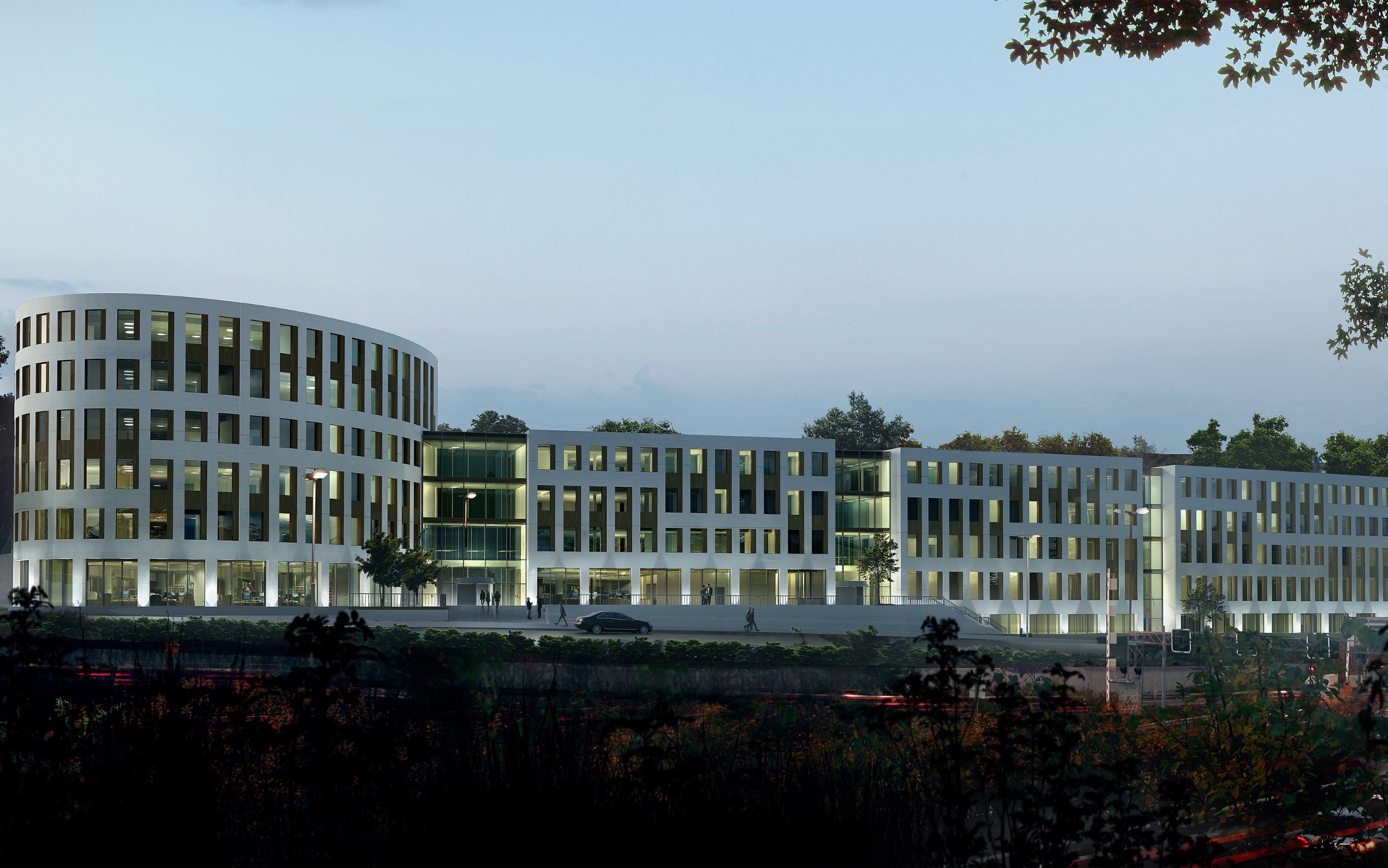 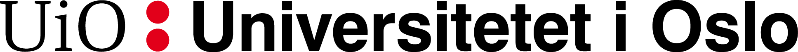 silurveien
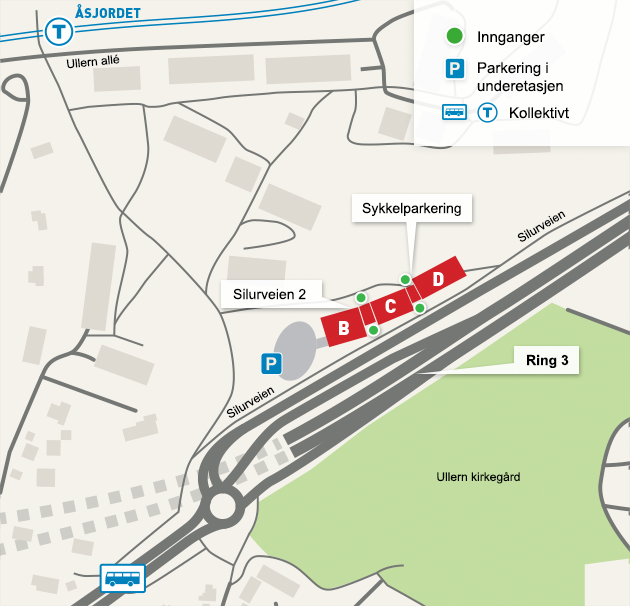 Eksamenslokalene
Skreddersydd
Stasjonære maskiner
Toaletter i alle saler

Finn fram
10 min fra sentrum
Linje 3 og buss 23
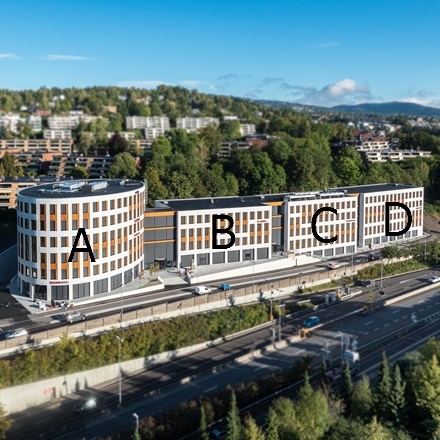 Bygg B 
3. etasje (Sal 3B)
Bygg C
3. etasje (Sal 3C)4. etasje (Sal 4C)
 
Bygg D
3. etasje (Sal 3D)4. etasje (Sal 4D)
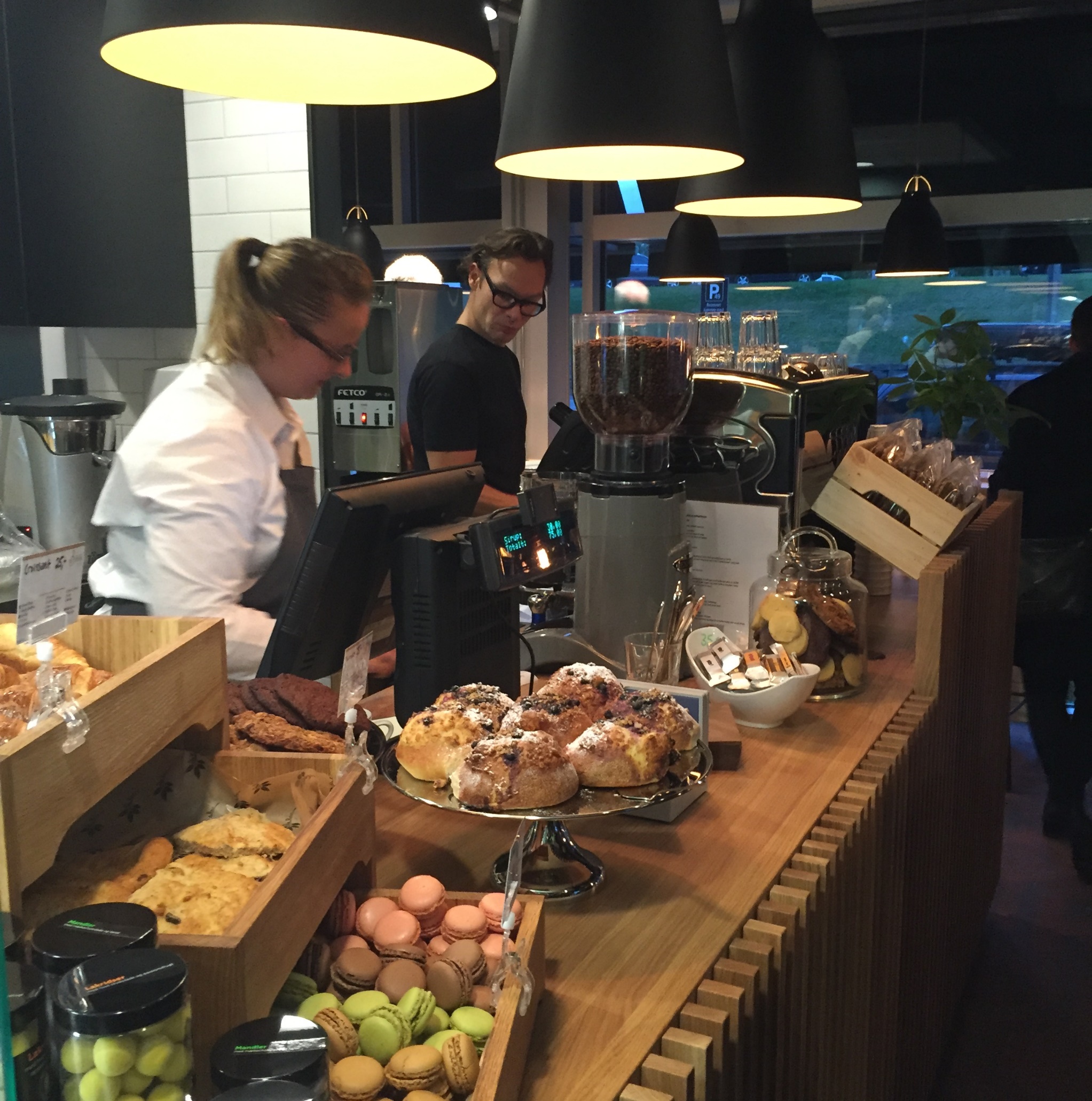 Ventearealer
Kantine og felles toaletter i 1. etasje

Kaffebar
Kaffebar som åpner kl. 08 i eksamens-perioden
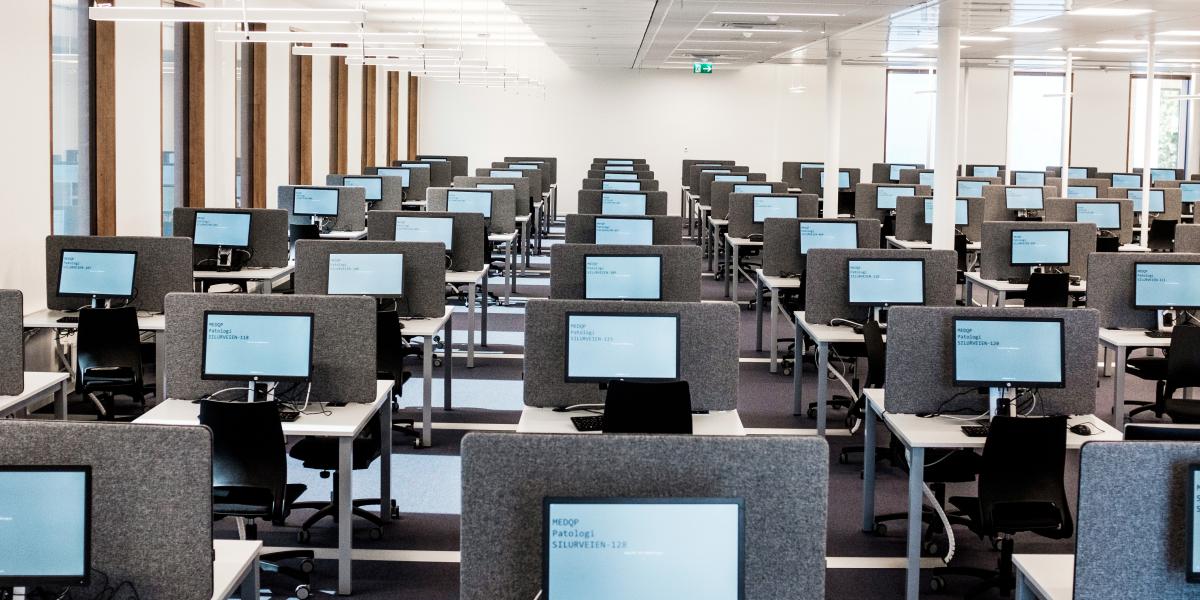 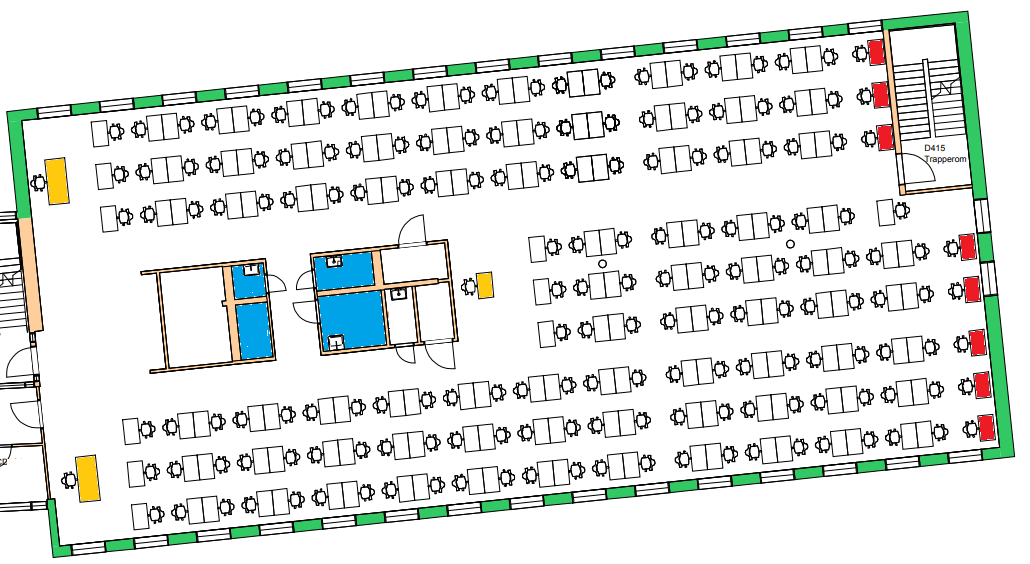 Tilretteleggingssal 4C
11 enerom 
12 skjermede plasser

Tilpasset rullestolbrukere
Tilretteleggingsutstyr
Spesial programvare
Større skjermer
Hev / senk pulter
Høyttalere i hvert rom
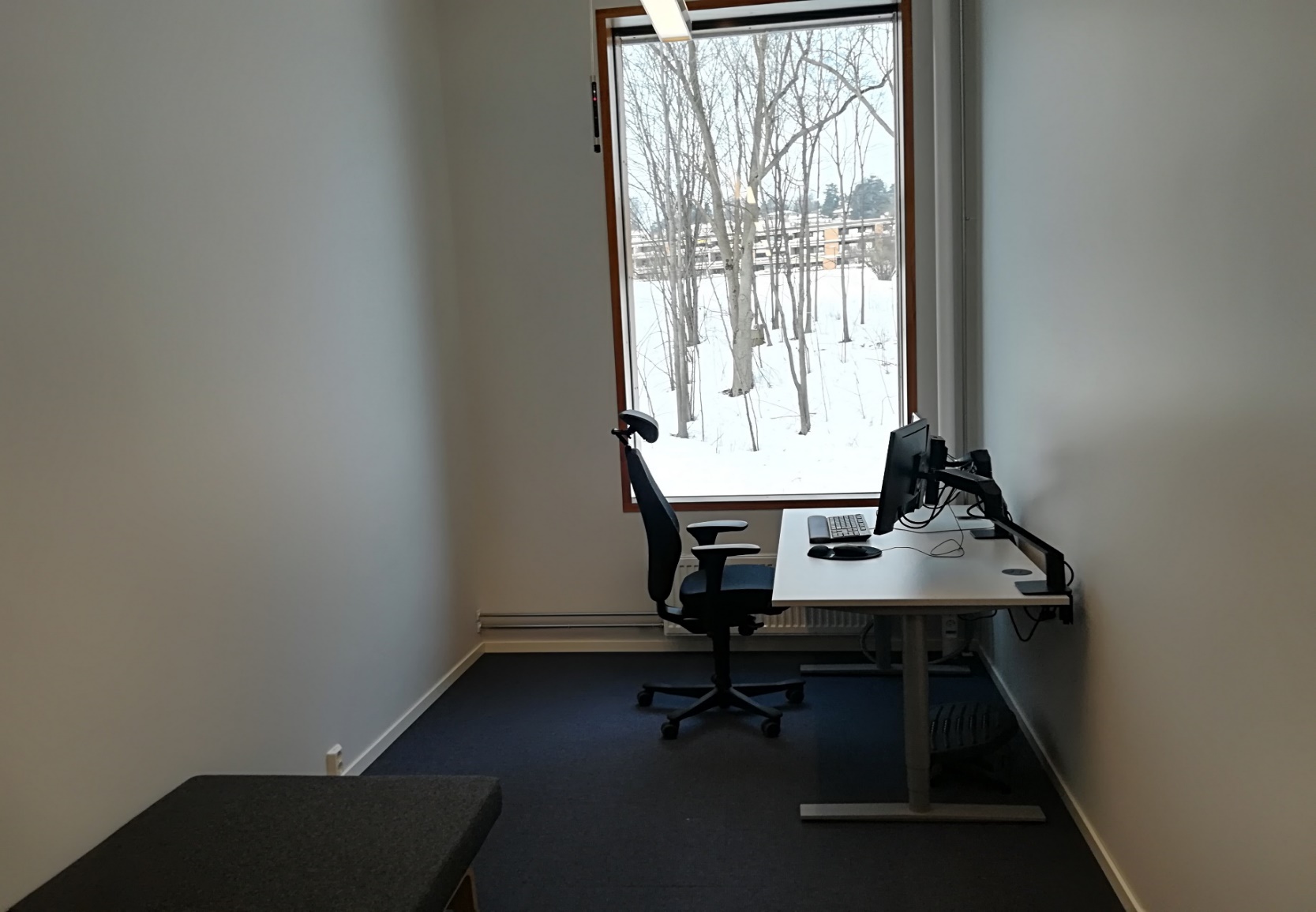 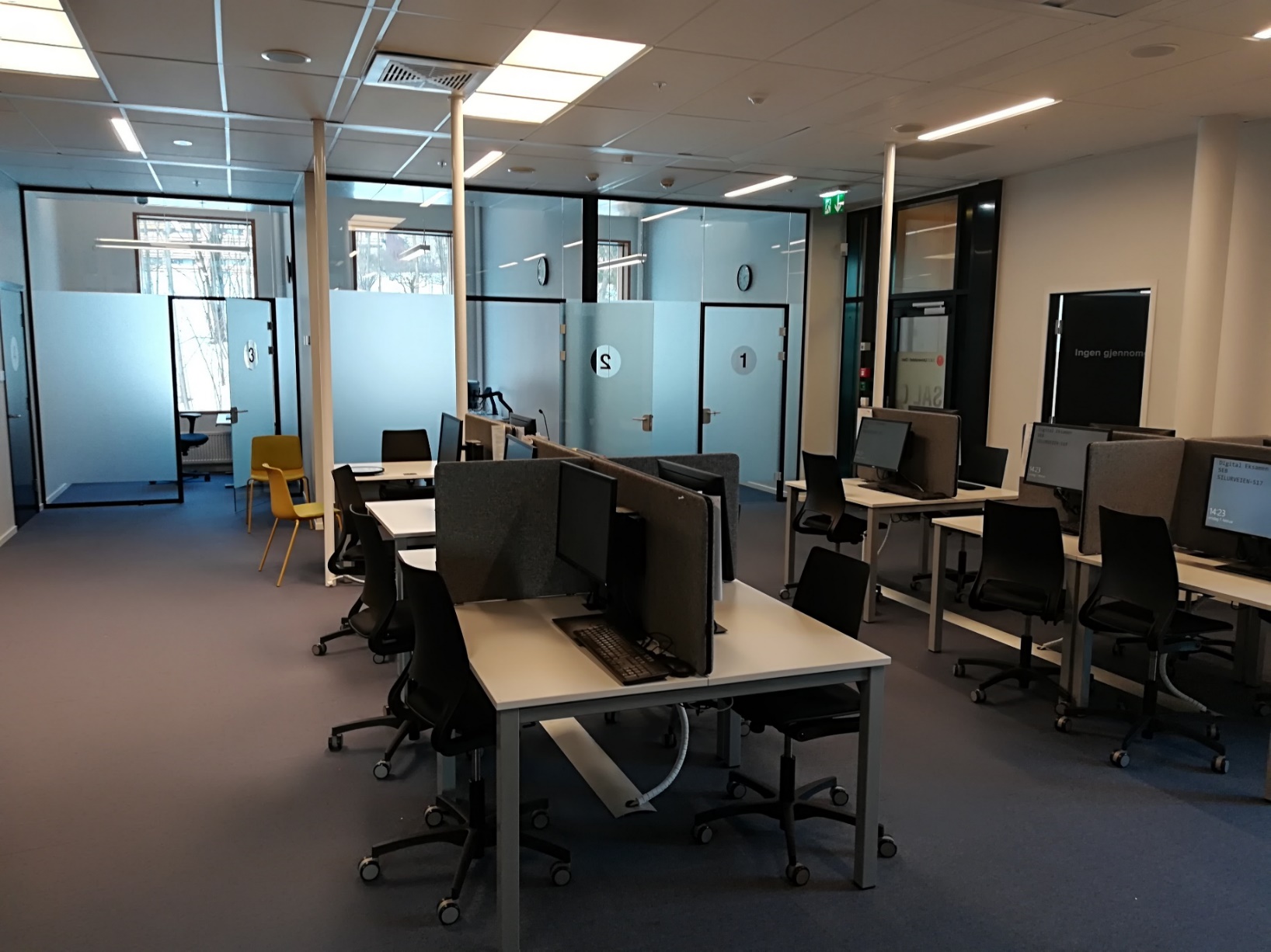 92 % 
av skriftlige skoleeksamener går i Silurveien
kvalitet
fleksibilitet
for alle
En løsning som vi kan tilby til alle våre kandidater
En trygg løsning for våre kandidater
En løsning som ivaretar behovene til kandidatene
Tilgang til alle programmer i UiOs programvarekatalog

Nettsider

Digitale hjelpemidler
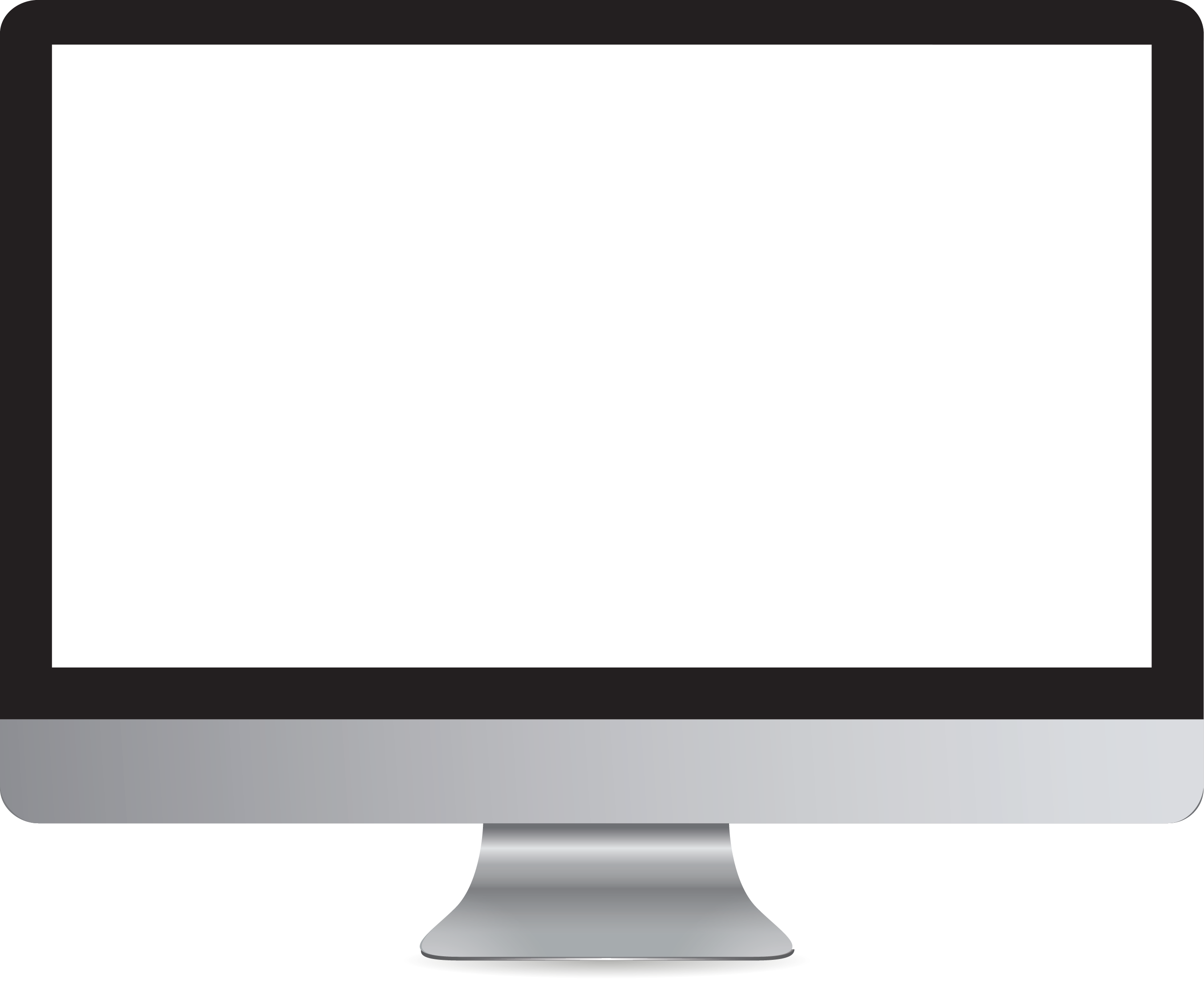 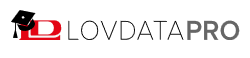 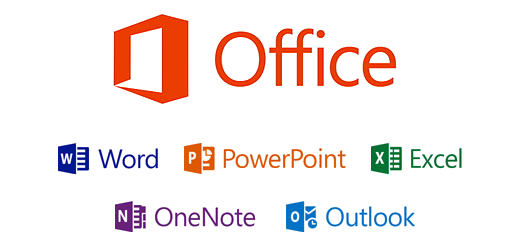 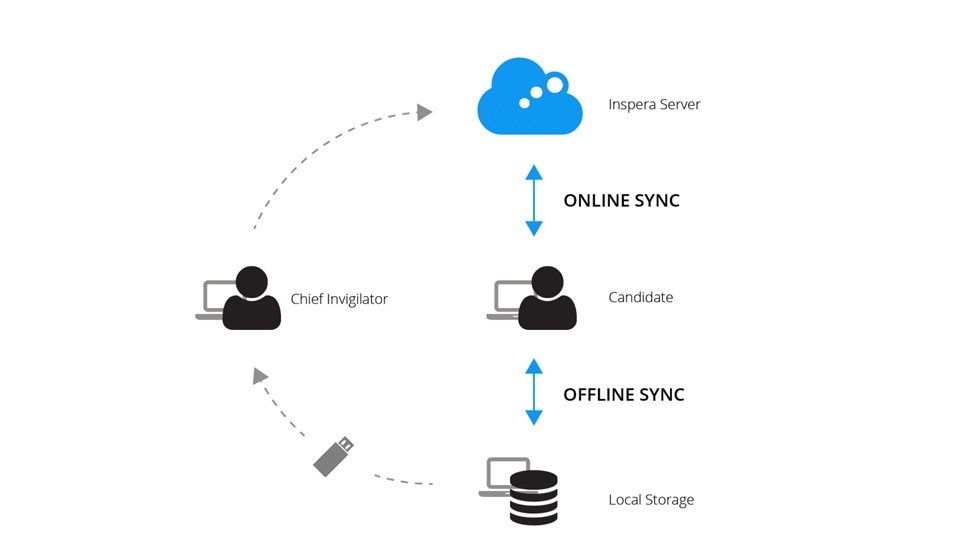 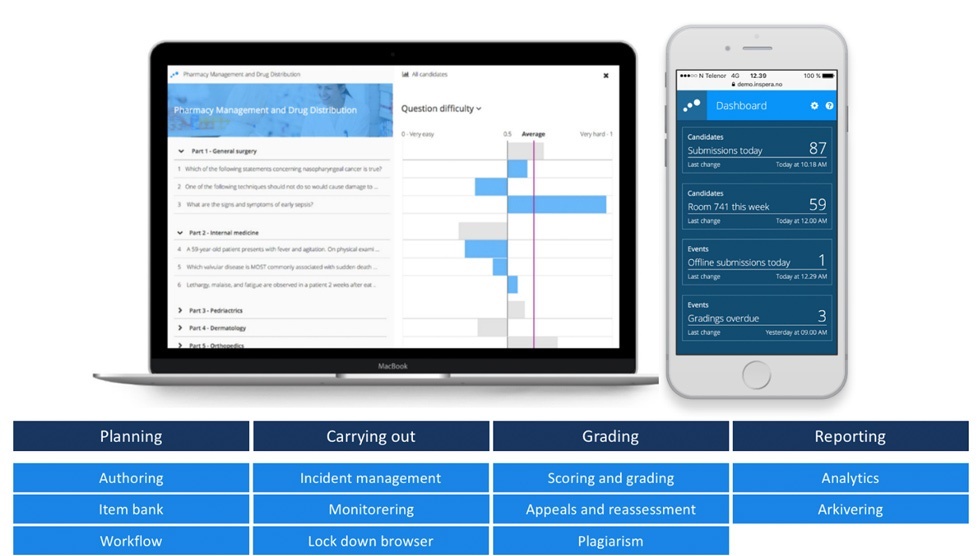 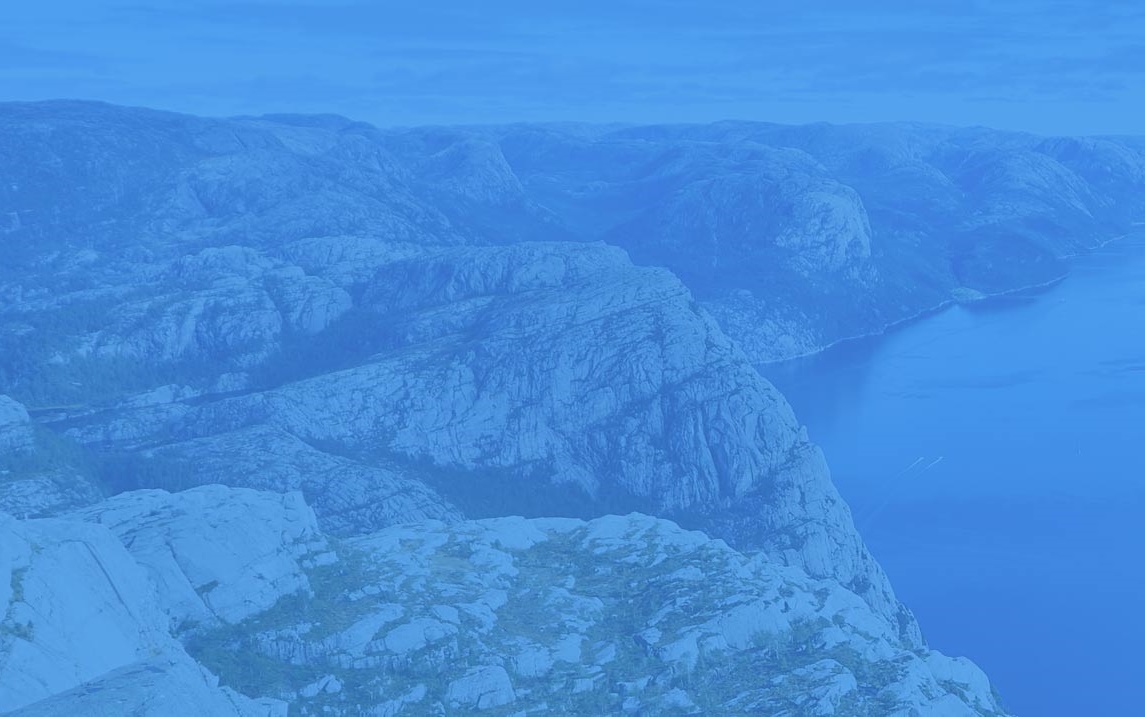 DEMO
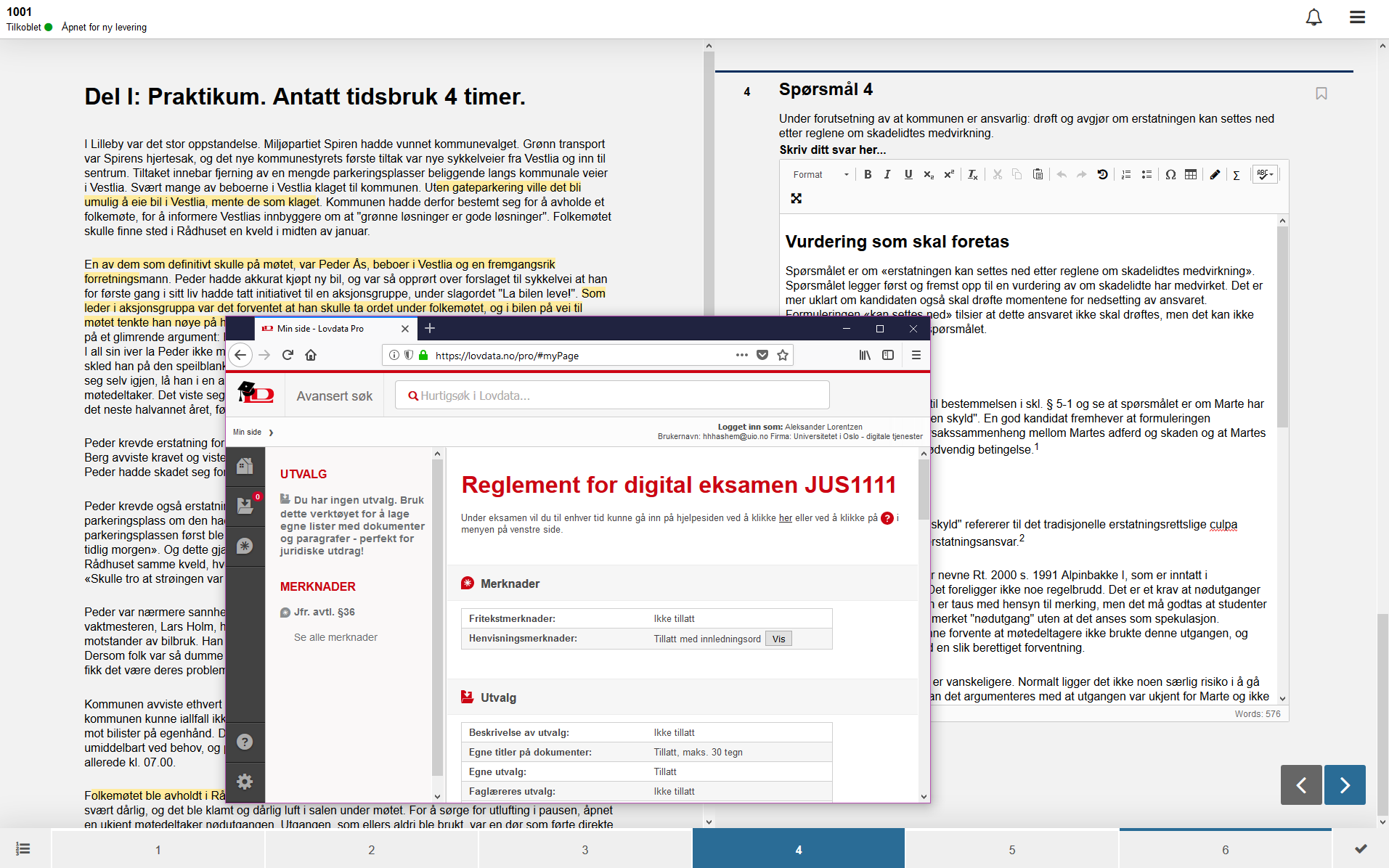 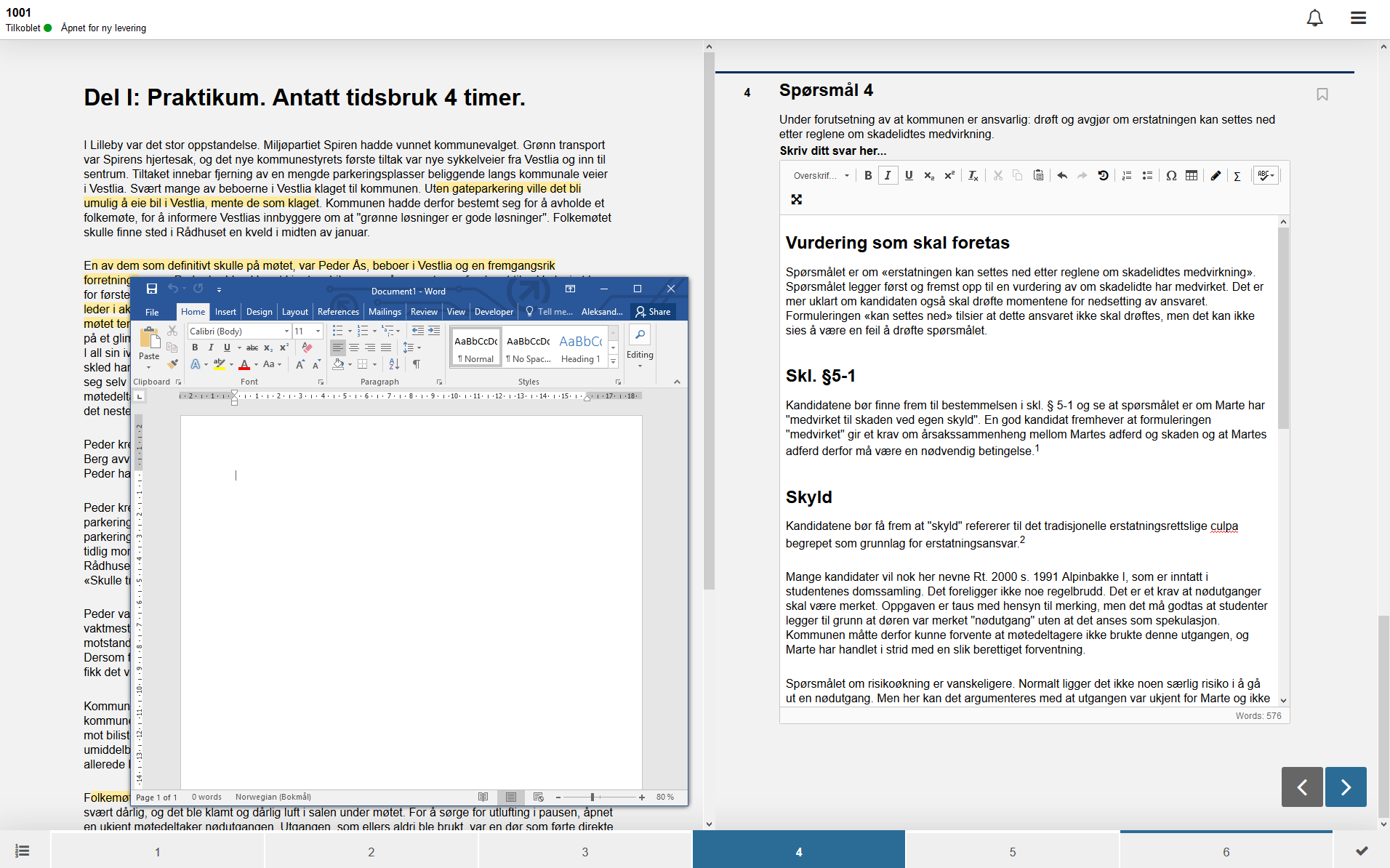 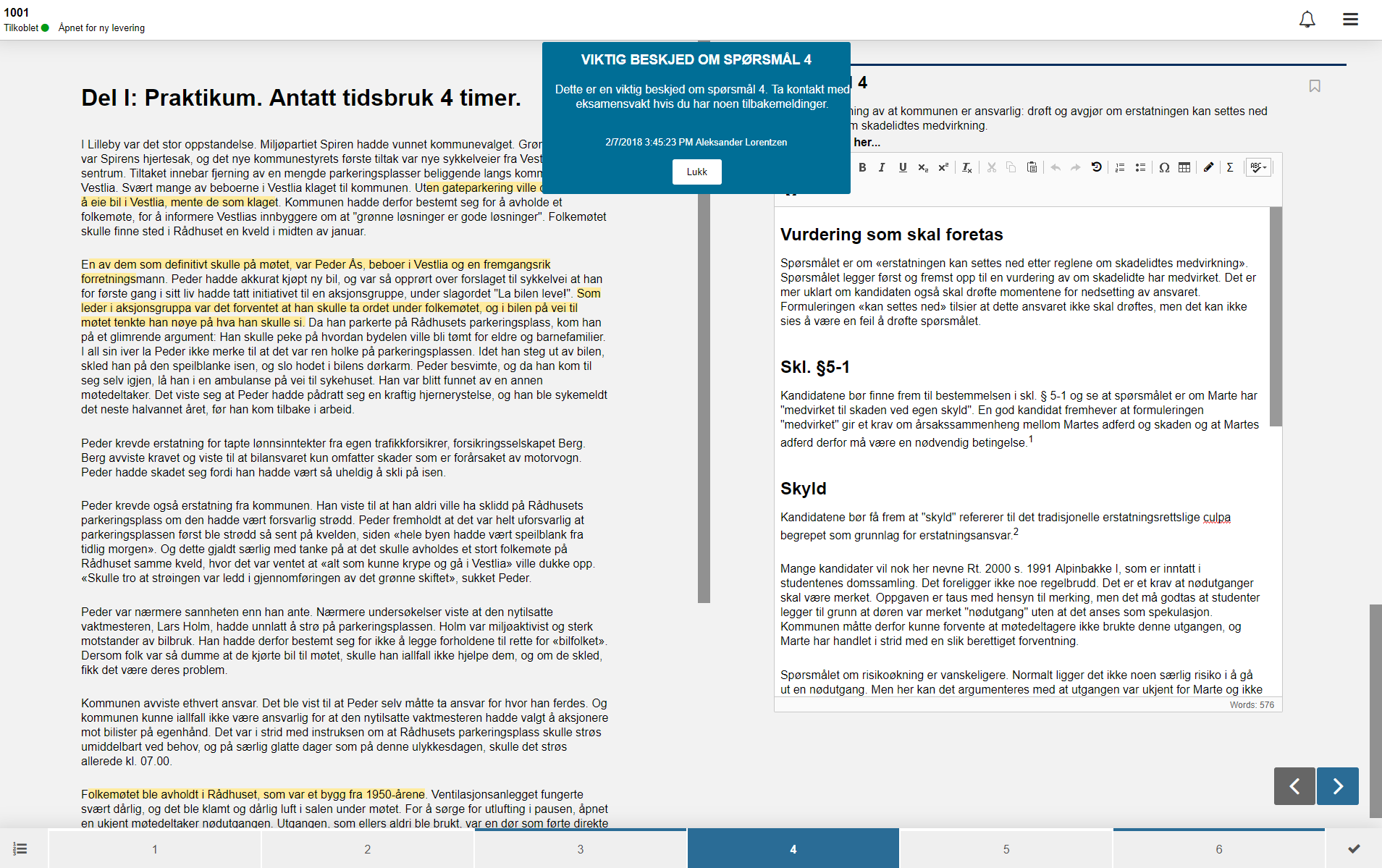 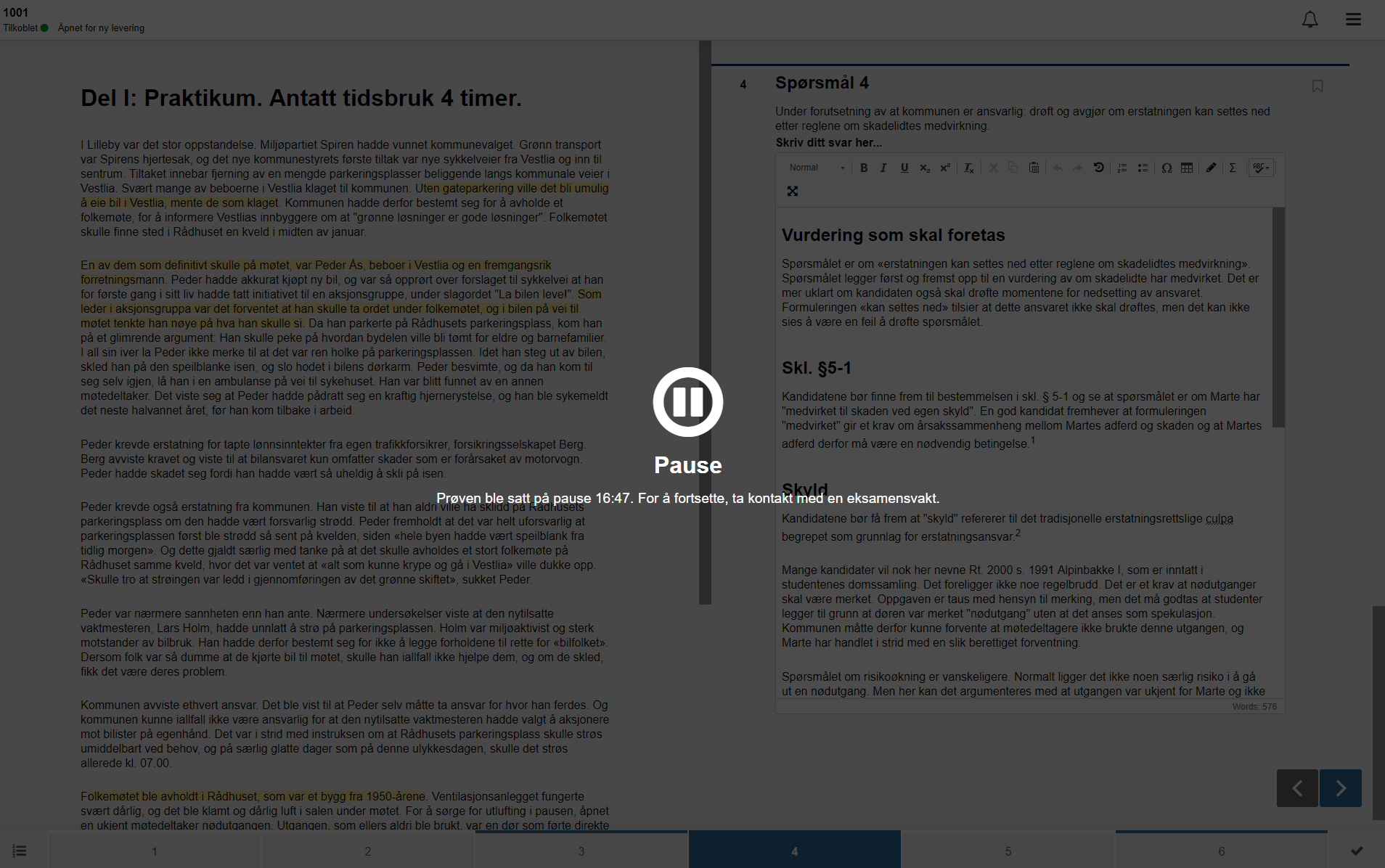